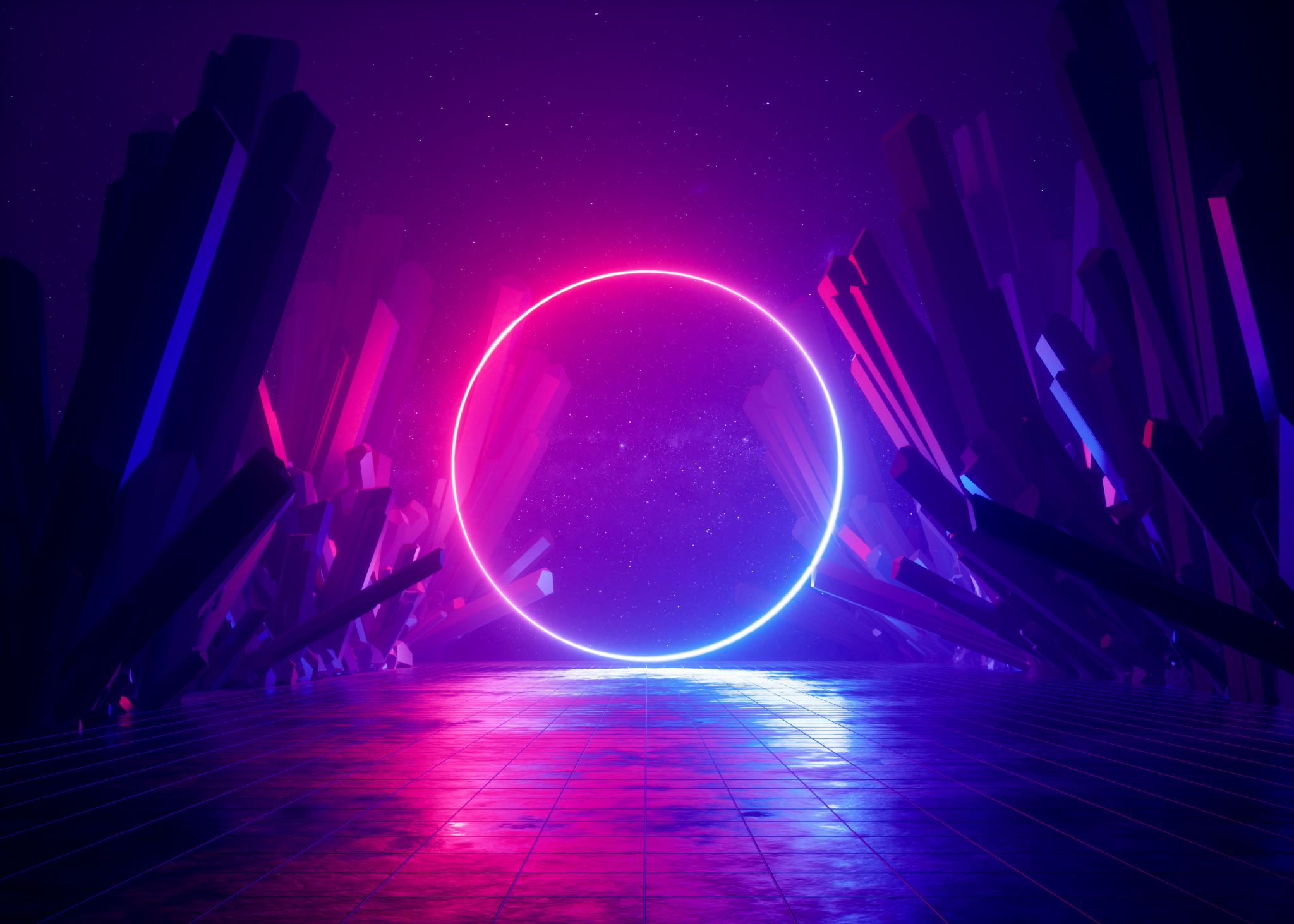 Побудова внутрішньо економічних відносин на підприємстві
Лекція з навчальної дисципліни «Контролінг»
ПЛАН
1. Структура внутрішнього економічного механізму та принципи його побудови
2. Організаційні передумови функціонування внутрішнього економічного механізму
3. Форми функціонування внутрішнього економічного механізму
структура внутрішнього економічного механізму та принципи його побудови

Цілі, пріоритети і політика підприємства реалізуються за допомогою відповідних методик, інструкцій, положень, нормативів, які на основі єдності принципів їх підготовки становлять реальний механізм управління економікою.
Господарський механізм — це механізм, що забезпечує взаємодію підсистеми, яка управляє, та підсистеми, якою управляють. Він складається із сукупності конкретних форм і методів свідомого впливу на економіку. 
Однак господарський механізм не може бути розрізненим набором методик і розпоряджень, відірваним від реальних завдань виробництва, які, у свою чергу, визначаються не тільки державним законодавством, а й об’єктивними законами виробництва, у тому числі законом відповідності рівня розвитку інтелектуального та виробничого потенціалу суспільства і характеру суспільно-виробничих і політичних відносин.
У економічній теорії відрізняють дію економічних законів від їх свідомого використання. Механізм економічних законів і господарський механізм (механізм їх використання) є поняттями різних рівнів: перший передбачає об’єктивну необхідність економічних законів, другий використовується в конкретній господарській практиці.
Господарський механізм — складна суспільна система, для якої характерний досить високий ступінь невизначеності притаманних їй зв’язків і відносин. Це відкрита, здебільшого ймовірна, непостійна система з гнучкими і переважно нестійкими внутрішніми і зовнішніми зв’язками.
Основними елементами будь-якого господарського механізму є господарюючі суб’єкти (організатори виробництва) і відносини, у які вони вступають з приводу організації суспільного виробництва (або господарські відносини). 
Господарюючі суб’єкти, якими можуть бути як окремі особи, так і підприємства, мають достатню самостійність. Це дає їм змогу на основі визначення економічних інтересів проявляти підприємницьку ініціативу, приймати відповідні рішення і здійснювати господарську діяльність, тобто реально брати участь у процесі організації виробництва.
Господарюючі суб’єкти спираються у своїй діяльності на матеріальні фактори, які виконують функцію економічних орієнтирів та важелів, носіїв господарської інформації. До матеріальних факторів господарювання належать: засоби виробництва, обсяг і структура продукції, пропорції продуктообміну.
У розпорядженні господарюючих суб’єктів перебувають різноманітні засоби господарювання, які створюють матеріальне та нематеріальне забезпечення господарської діяльності, тобто ресурси, що використовуються для досягнення господарських цілей.
Суб’єкти господарювання вступають в економічні відносини, які можуть бути прямими (двосторонні угоди і прямий продуктообмін), непрямими (субпідряд або ринковий продуктообмін), виробничими, невиробничими та ін. Економічні відносини реалізуються як юридично оформлені, так і юридично неоформлені.
Центральним у системі господарського механізму є економічний механізм, що діє через економічні інтереси як усвідомлені матеріальні потреби людей та складається з комплексу економічних способів, методів, важелів, нормативів, показників, за допомогою яких реалізуються об’єктивні економічні закони.
Економічний механізм підприємства має складну структуру, однак можна виділити такі його складові, як механізм формування і використання ресурсів (капіталу); механізм управління затратами; механізм управління фінансами; мотиваційний механізм; механізм взаємодії з ринком. 
Таким чином, економічний механізм підприємства, з одного боку, має забезпечувати зовнішні зв’язки останнього і створювати відповідні умови отримання доходу. З іншого боку, цей механізм спрямований на розвиток виробничих відносин усередині підприємства. У першому випадку його принципи цілком визначаються особливостями господарського механізму суспільства (домінуючою формою власності на засоби виробництва, існуючими системами ціноутворення, оподаткування, планування тощо), а в другому випадку — особливостями виробничих відносин на підприємстві.
Функціонування підприємства як системи господарюючих елементів (підрозділів) забезпечується через його внутрішній економічний механізм. Структура цього механізму визначається через:
організаційно-технічну систему або формування вертикальних зв’язків між підрозділами й адміністративним центром та горизонтальних зв’язків між окремими підрозділами;
систему планування діяльності підрозділів;
систему контролю й оцінки діяльності підрозділів;
установлення матеріальної відповідальності підрозділів;
мотиваційний механізм функціонування.
Організаційно-технічна система підприємства визначається переважно формою зв’язків між окремими підрозділами. Можна визначити три типи технологічних зв’язків виробництва:
1. Послідовний технологічний зв’язок, якому притаманна відкрита мережа зв’язків між виробництвами, що спеціалізуються на виробництві однорідного кінцевого продукту. У такій мережі вихідна сировина послідовно переробляється в n виробництвах. Центром цієї системи (головним виробництвом) є виробництво кінцевого продукту, яке визначається результатами діяльності всіх елементів технологічної системи. Така мережа зв’язків характерна для металургійної, текстильної, хімічної, лісової та інших галузей промисловості.
2. Паралельний технологічний зв’язок, що являє собою мережу зв’язків з розгортанням виходів з першої виробничої ланки в ряд паралельних виробництв, які виготовляють з напівфабрикатів різні кінцеві продукти. Центральним елементом такої виробничої системи є виробництво, яке переробляє вихідну сировину. Така структура має місце у нафтопереробній, деревообробній, взуттєвій та швейній промисловості.
3. Послідовно-паралельний технологічний зв’язок — це мережа зв’язків з різними входами вихідної сировини у ряд виробництв з послідовним розгортанням входів у такі виробництва, одно- чи дворівневим напівфабрикатом і кінцевим продуктом. У середній ланці такої виробничої системи виготовляються напівпродукти для кінцевої ланки, проте вони самі можуть бути кінцевими продуктами. Така структура характерна для машинобудівних галузей промисловості (авіаційної, автомобільної, суднобудівної та ін.).
Структура технологічної мережі виробництва кінцевого продукту впливає на організацію виробничої кооперації між підрозділами, визначає ступінь залежності підрозділу підприємства від його адміністративного центру, а також організацію управління на рівні адміністративного центру.
Планування діяльності підрозділів здійснюється шляхом уста­новлення основних показників виробничо-господарської діяльності підрозділів та базується на прогресивних нормах матеріальних, трудових і грошових витрат. Залежно від завдань, які вирішують ті чи інші підрозділи, застосовуються такі показники, які найбільшою мірою стимулюють досягнення високих результатів.
Система контролю й оцінки діяльності підрозділів дає змогу визначити причини відхилень, місце їх виникнення і вжити відповідних заходів щодо усунення недоліків і поширення позитивних результатів. Система оцінки діяльності визначає ті підрозділи, які найраціональніше використовують економічні важелі в організації своєї діяльності та забезпечують зростання результативності функціонування підприємства в цілому.
Установлення матеріальної відповідальності підрозділів передбачає компенсацію збитків одного підрозділу за рахунок прибутку або собівартості іншого, з вини якого вони виникли.
Мотиваційний механізм створюється відповідно до структури підприємства та складності його цілей. Він охоплює, як правило, три підсистеми мотивів, кожна з яких спрямована на досягнення певних цілей підприємства, а саме:
мотиваційного механізму високоякісної продуктивної праці;
мотиваційного механізму науково-технічного розвитку виробництва;
мотиваційного механізму підприємництва.
Мотиваційний механізм високоякісної продуктивної праці спря­мований на раціональне використання виробничих ресурсів, підвищення продуктивності праці, бездефектне виготовлення продукції, скорочення термінів освоєння виробництва нової конкурентоспроможної продукції. Як показують численні соціологічні дослідження, переважним є мотиваційний механізм праці, в якому схильність особистості до праці має більшу мотиваційну цінність, ніж спонукання до праці, а останнє — більшу цінність, ніж примушення до праці.
Мотиваційний механізм розвитку підприємства спрямований передусім на підвищення науково-технічного рівня підприємства, створення та освоєння нових видів продукції. В основу цього механізму покладено мотиви нововведень у виробництві, які генеруються внутрішніми елементами виробничого процесу і зовнішнім оточенням, мотиви сприйняття нововведень виробничою системою (відкритість технологічної системи для нововведення, сприйняття нововведень організацією та персоналом), мотиви інженерно-технічної творчості як безпосередніх учасників процесу технічного розвитку, так і учасників виробничого процесу.
В умовах централізованого управління основними мотивоутворюючими чинниками розвитку підприємства були план і наявність централізованих капіталовкладень. У ринковій економіці мо­тиви науково-технічного розвитку генеруються внутрішніми і зовнішніми чинниками виробничої системи: параметрами виробничого процесу (якісними результатами процесу, рівнем соціальної організації та мотивації праці), параметрами ринкового сере­довища (конкурентоспроможність, прибуток, нові потреби), новими досягненнями науково-технічного прогресу, екологічними параметрами.
Мотиваційний механізм підприємництва спрямований на виживання та досягнення успіху в умовах конкуренції в коротко- і довгостроковому періодах. Функціонування цього механізму забезпечують мотиви конкуренції і кооперації при створенні нової продукції і технології, підприємницькі стратегії, мотиви підприємницького ризику, мотиви підприємницьких реакцій на зміну зовнішнього оточення, мотиви внутрішньофірмового підприємництва, які забезпечують гнучкість управління і сприйняття нововведень.
Як будь-яка система, внутрішній економічний механізм підприємства будується при дотриманні чітко визначених та науково обґрунтованих принципів.
 
Принцип цільової сумісності та зосередженості передбачає створення цілеспрямованої системи управління, в якій усі її ланки складають єдиний механізм, спрямований на вирішення загального завдання. Робота окремих цехів, виробничих дільниць, лабораторій, відділів будується таким чином, щоб у кінцевому підсумку у визначений термін було вироблено саме ту продукцію, на яку у даний момент є попит споживача.
Принцип безперервності і надійності виявляється у створенні таких організаційно-господарських та технічних умов, за яких досягається стійкість і безперервність заданого режиму виробничого процесу. Вирішення цього завдання забезпечується:
надійністю та злагодженістю функціонування як самої управляючої системи та її органів, так і об’єкта, яким управляють;
наявністю зворотного зв’язку між усіма компонентами управляючих органів та об’єктів управління;
визначеними процедурами та конкретними заходами усунення виникаючих дисфункціональних ефектів (відхилень), що виникають.
Принцип планомірності, пропорційності та динамізму означає, що система управління має бути націлена на вирішення не тільки поточних, а й довгострокових завдань розвитку підприємства. Система господарського управління пов’язує у часі дії людей, кількість, асортимент і якість ресурсів, що витрачаються. Пов’язати всі послідовні етапи виробничого процесу, подальшу діяльність підприємства з його конкретною роботою в даний період можливо лише за допомогою довгострокового, поточного та оперативного планування, яке, на думку американських фахівців, має бути «спрямоване не на контроль поточної, а на проектування майбутньої діяльності фірми».
Демократичний принцип розподілу функцій управління ґрунтується на методах і правилах суспільного поділу праці. Підготовка управлінського рішення та відповідальність за його реалізацію на практиці повинні покладатися на той орган, який:
краще за інших інформований про стан справ на відповідному об’єкті;
найбільше заінтересований у реалізації та високій ефективності прийнятого рішення;
може нести матеріальну, юридичну, адміністративну відповідальність за якість прийнятого рішення і повноту його реалізації.
Принцип науковості та обґрунтованості методів управління виходить з того, що методи, форми та засоби управління мають бути науково обґрунтовані та перевірені на практиці. Принцип науковості не може бути реалізований лише на основі пізнання законів виробництва. Дотримання вимог цих законів потребує безперервного збору, обробки та аналізу різної інформації: науково-технічної, економічної, правової та ін. Це, у свою чергу, передбачає використання новітньої комп’ютерної техніки та математичних методів як важливої передумови нормального функціонування механізму управління економікою на всіх її рівнях, і передусім на підприємствах.
Існування принципу ефективності управління пов’язане з наявністю багатоваріантних шляхів досягнення однієї й тієї самої мети. Підприємство постійно перебуває в пошуку ефективних рішень, спрямованих на поліпшення організації виробництва та випуск конкурентоспроможної продукції.
2. Організаційні передумови функціонування внутрішнього економічного механізму

Для забезпечення ефективної організації внутрішньовиробничих економічних відносин на підприємстві мають бути створені відповідні умови. До них належать: майнова відокремленість, відносна економічна самостійність, прогресивна нормативна база, система обліку руху матеріальних цінностей, витрат і продукції, раціональна система оцінки і матеріального стимулювання діяльності, економічна відповідальність за кінцеві результати праці.
Майнова відокремленість виробничих підрозділів підприємства означає закріплення за ними частини виробничих фондів (переважно основних виробничих фондів), яка може бути надана підрозділу в оперативне управління. Така майнова самостійність забезпечує організаційну самостійність у сфері виробництва і стає передумовою надання підрозділам відносної економічної самостійності.
Відносна економічна самостійність виробничих підрозділів може бути забезпечена скороченням кількості планових показників і використанням у виробничих підрозділах деяких елементів ринкової економіки. На підприємстві вводиться механізм формування внутрішніх планово-розрахункових цін на продукцію, роботи і послуги для здійснення взаєморозрахунків між підрозділами підприємства. Економічна самостійність покликана посилити на рівні підрозділів реалізацію таких принципів, як порівняння витрат з результатами діяльності, економічна заінтересованість та матеріальна відповідальність
Прогресивна нормативна база є основою планування, регулювання і контролю діяльності структурних підрозділів, порівняння виробничих витрат з досягнутими результатами, розмежування відповідальності за результати діяльності між підрозділами та об’єктивної оцінки і стимулювання діяльності персоналу
Система обліку руху матеріальних цінностей, витрат і продукції дає змогу одержувати інформацію про стан і результати роботи підприємства і його підрозділів; відбиває надходження, внутрішньовиробниче переміщення, використання і реалізацію матеріальних ресурсів та дає можливість визначити оптимальність їх використання
Раціональна система оцінки і матеріального стимулювання діяльності на внутрішньозаводському рівні ґрунтується на прин­ципах повної або часткової самоокупності і часткового самофінансування структурних підрозділів підприємства та на економічній заінтересованості трудових колективів у максимальному підвищенні кінцевих результатів роботи як свого підрозділу, так і підприємства в цілому. Вона дає змогу ефективно використовувати трудовий потенціал підприємства та підвищувати його конкурентоспроможність на ринку
Економічна відповідальність за кінцеві результати праці зводиться до безумовного виконання планових завдань і договірних зобов’язань, що сприяє досягненню оптимального співвідношення між отриманими результатами і витраченими ресурсами. Дотримання принципу економічної відповідальності є запорукою економічної ефективності взаємодії підрозділів підприємства
Однією з основних передумов функціонування внутрішнього економічного механізму поряд з наданням підрозділам відносної самостійності має бути створення внутрішньозаводської інфраструктури шляхом формування різних суб’єктів економічних відносин усередині підприємства. До цих суб’єктів належать, наприклад, такі укрупнені структурні підрозділи, створені на базі основного, допоміжного та обслуговуючого виробництва:
управління ремонтним обслуговуванням підприємства на чолі з головним механіком, до якого входять відповідні служби, ремонтно-механічні цехи, цехові ремонтні дільниці, склади запасних частин та ін. До функцій цього управління поряд з традиційними функціями відділу головного механіка входять планування та облік руху основних виробничих фондів, їх оцінка та переоцінка, вирішення проблем технічного розвитку, деякі функції бухгалтерії з обліку та інвентаризації. Все це дає змогу проводити єдину амортизаційну і технічну політику збалансованого розвитку парку технологічного обладнання, його ефективної експлуатації;
управління технічним розвитком, яке очолює технічний директор;
управління матеріально-технічним постачанням та збутом на чолі з комерційним директором;
управління виробництвом, яке очолює виробничий директор;
соціальне і кадрове управління
3. форми функціонування внутрішнього економічного механізму
внутрішній економічний механізм може мати різні форми функціонування. Вони різняться ступенем свободи поведінки підрозділів, формами їх зв’язків і показниками ефективності діяльності. При дещо спрощеному підході можна виділити такі економічні форми функціонування підрозділів:
1) підрозділи — центри витрат;
2) підрозділи — центри прибутку, серед яких виокремлюють:
підрозділи, що формують розрахунковий умовний прибуток;
підрозділи — центри реального прибутку.
Підрозділи, що є центрами витрат, виготовляють, як правило, продукцію внутрішньокоопераційного призначення. Їх діяльність досить жорстко регламентується, а ефективність оцінюється за показниками витрат. Це передусім підрозділи (цехи, дільниці та ін.) технологічної спеціалізації, яким притаманні зв’язки в межах технологічної послідовності обробки.
Підрозділи, що є центрами прибутку, виготовляють або кінцеву продукцію, яку реалізують на ринку, або проміжну продукцію внутрішньокоопераційного призначення, яку  передають іншим підрозділам за внутрішніми планово-розрахунковими цінами і створюють таким чином розрахунковий умовний прибуток як частину прибутку підприємства. Як правило, це підрозділи предметної та змішаної спеціалізації
Економічний механізм може мати різні режими функціонування: від жорсткого адміністративно-наказного управління з високою централізацією прийняття рішень до повного саморегулювання в умовах вільного ринку. Між цими крайніми станами можливий ряд варіантів.
Вибір режиму функціонування внутрішнього економічного механізму визначається кількома чинниками, а саме: призначенням продукції, величиною підприємства та розмірами його підроз­ділів.
	На форму функціонування економічного механізму підприємства істотно впливає тип виробництва. Від нього залежить виробнича структура підприємства та його підрозділів, характер технологічних процесів та їх оснащеність, форми організації вироб­ництва, праці та управління. У міру підвищення серійності виробництва розширюється застосування високопродуктивного спе­ціального обладнання, прогресивних технологічних процесів, зменшується необхідність жорсткого контролю за функціонуванням окремих підрозділів та централізації управління підприємством взагалі
Сучасний період розвитку промислового виробництва характеризується високим ступенем оновлювання об’єктів виробництва. У зв’язку з тим, що виробничий апарат промислових підприємств оновлюється повільніше, ніж вироби, що виготовляються, виникає одна з найгостріших проблем сучасного виробництва - проблема його адаптації до динамічної зміни продукції. Тому сучасна виробнича система, на якій ґрунтується економічний механізм, має бути:
високоефективною - вирізнятися високою продуктивністю при мінімальних витратах виробництва;
високоадаптивною, що передбачає високий рівень гнучкості техніки і технології, який забезпечував би мінімум витрат трудових і матеріальних ресурсів при зміні (оновленні) об’єктів виробництва;
стабільною - характеризуватися постійним складом і структурою технічних засобів, технологічного процесу та організації виробництва протягом певного періоду часу
Не менш суттєву роль при формуванні економічного механізму відіграє величина підприємства. Якщо малому підприємству більш притаманне централізоване управління з прямим плановим регулюванням його діяльності, то на великих підприємствах (особливо в умовах динамічного зовнішнього середовища) можуть застосовуватись договірні форми регулювання діяльності підрозділів внутрішньозаводської кооперації, а предметно-спеціалізовані підрозділи, що є суб’єктами ринку, взагалі мають широку свободу поведінки
За рахунок внутрішньої спеціалізації та кооперування великі підприємства на відміну від малих мають більші можливості підвищувати загальний рівень кваліфікації персоналу, завантажувати обладнання, зменшувати витрати на складські та транспортні операції, рекламу та ін. Концентрація фінансових і людських ресурсів у великих корпораціях дає змогу останнім здійснювати внутрішньофірмову диверсифікацію капіталу з однієї галузі економіки в іншу, що поряд з тими перевагами, які вони мають за рахунок концентрації ресурсів, дає їм можливість існувати навіть у найбільш несприятливих для економіки періодах
Найважливішою рисою підприємства в сучасних умовах господарювання має бути адаптація до змін навколишнього середовища. Вибір тієї чи іншої форми функціонування економічного механізму підприємства значною мірою залежить також від того, яку ринкову політику проводить підприємство, яких стратегічних цілей воно намагається досягти: чи визначити та захопити нову ринкову нішу, чи забезпечити стабільну діяльність, чи не звертати увагу на зміну ринкових умов функціонування
На думку провідних фахівців, адаптація можлива при вирішенні трьох фундаментальних проблем, що безпосередньо впливають на форму економічного механізму підприємства:
Проблема підприємництва: уточнення або переорієнтація сфер діяльності підприємства. 
Проблема інжинірингу: створення технічної системи, яка б забезпечила можливість реалізації попереднього рішення, а саме: вибір технології, переформування інформаційної мережі та системи контролю.
Адміністративна проблема: визначення структур і процедур, які б забезпечували нормальне функціонування підприємства.
	
	Послідовне вирішення цих проблем формує цикл адаптації підприємства. Кожне підприємство визначає свою стратегію адаптації виходячи з власних особливостей.
ПИТАННЯ ДЛЯ ОБГОВОРЕННЯ
Дайте визначення поняття «господарський механізм».
У чому полягає сутність економічного механізму підприємства?
З’ясуйте складові внутрішнього економічного механізму підприємства.
Що таке організаційно-технічна система підприємства?
Які різновиди зв’язків можна встановити між підрозділами та адміністративним центром підприємства?
Від яких чинників залежить форма зв’язків між окремими підроз­ділами підприємства?
У чому полягає сутність мотиваційного механізму функціонування підприємства та його підрозділів?
Які основні принципи побудови внутрішнього економічного механізму підприємства ?
Визначте основні організаційні передумови функціонування внутрішнього економічного механізму підприємства.
Які форми функціонування внутрішнього економічного механізму вам відомі?
назвіть і охарактеризуйте основні режими функціонування внутрішнього економічного механізму?
Які фундаментальні проблеми необхідно вирішувати керівництву підприємств при їх адаптації до динамічних зовнішніх умов функціонування?